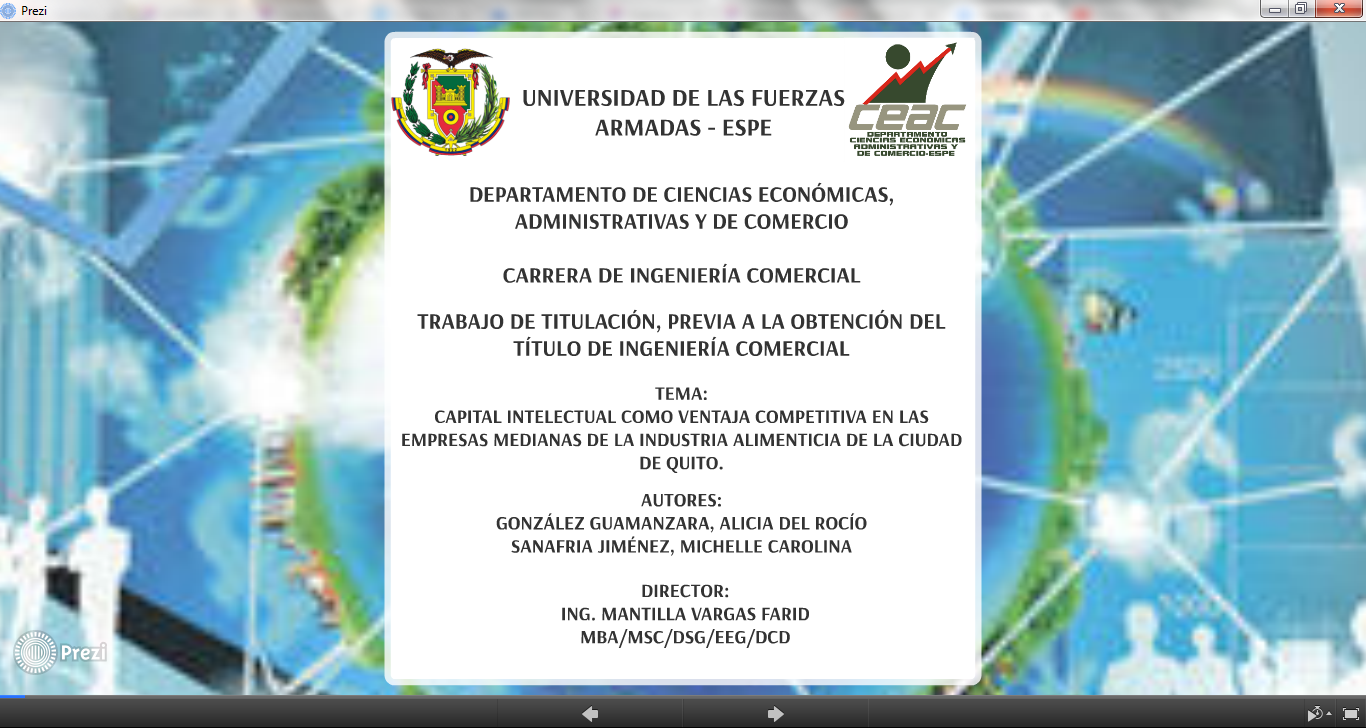 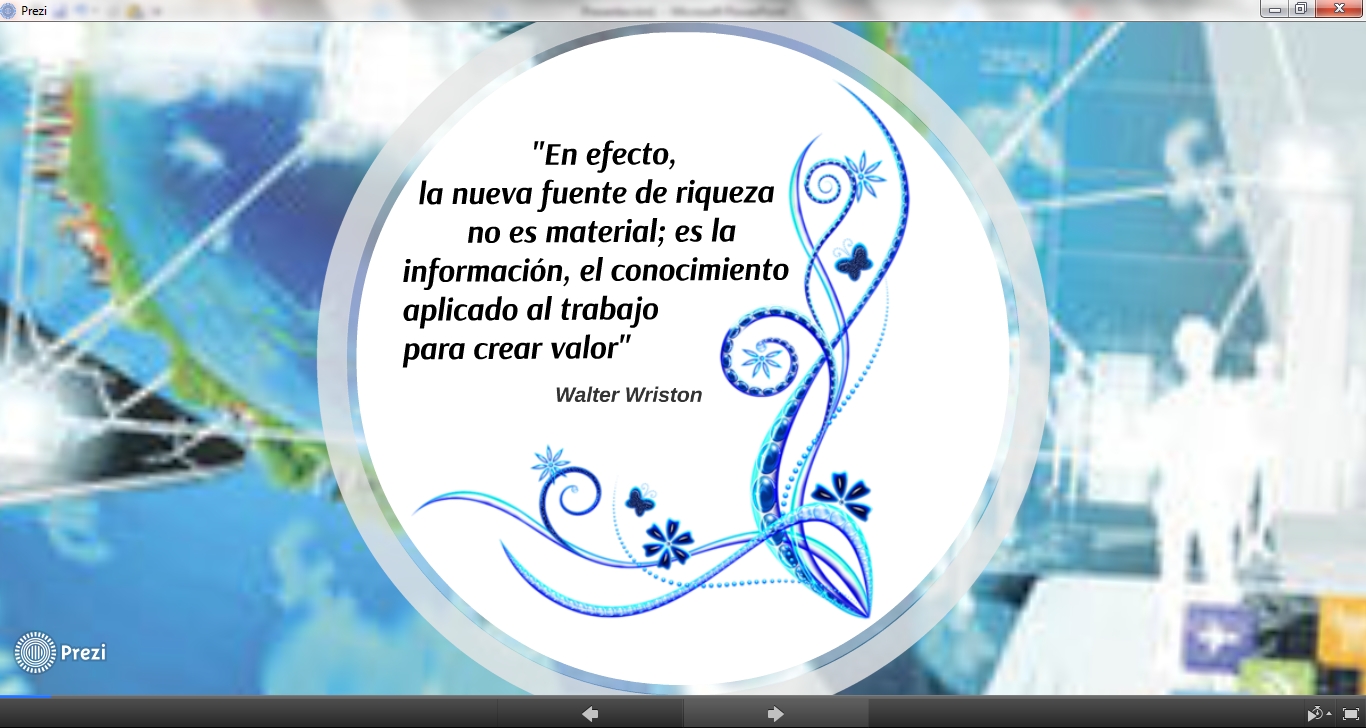 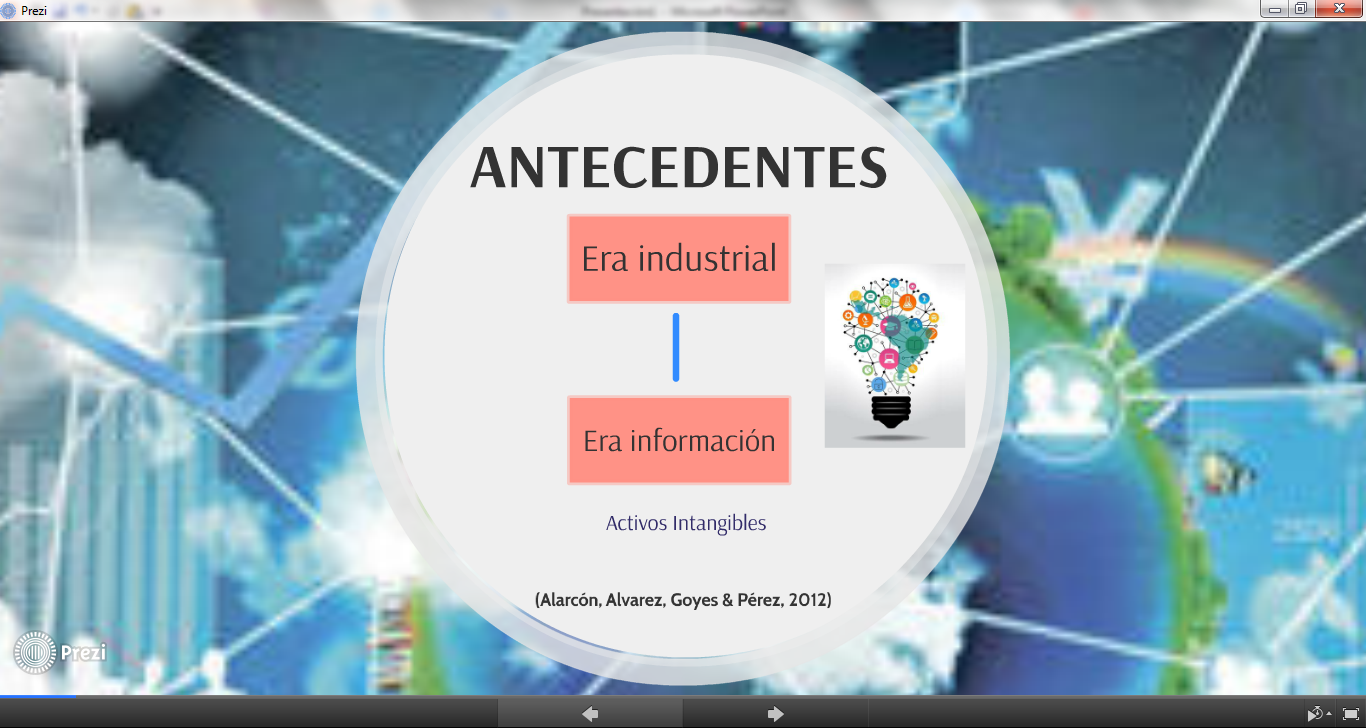 Marco Conceptual
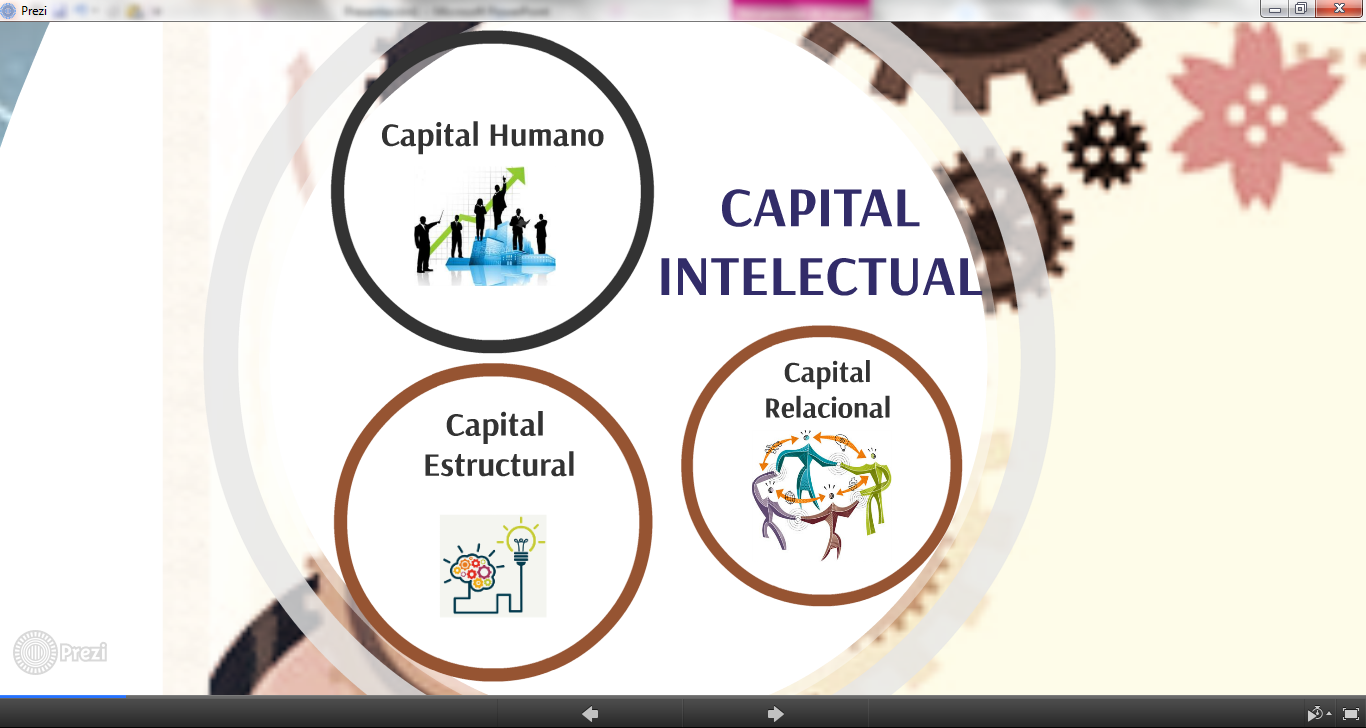 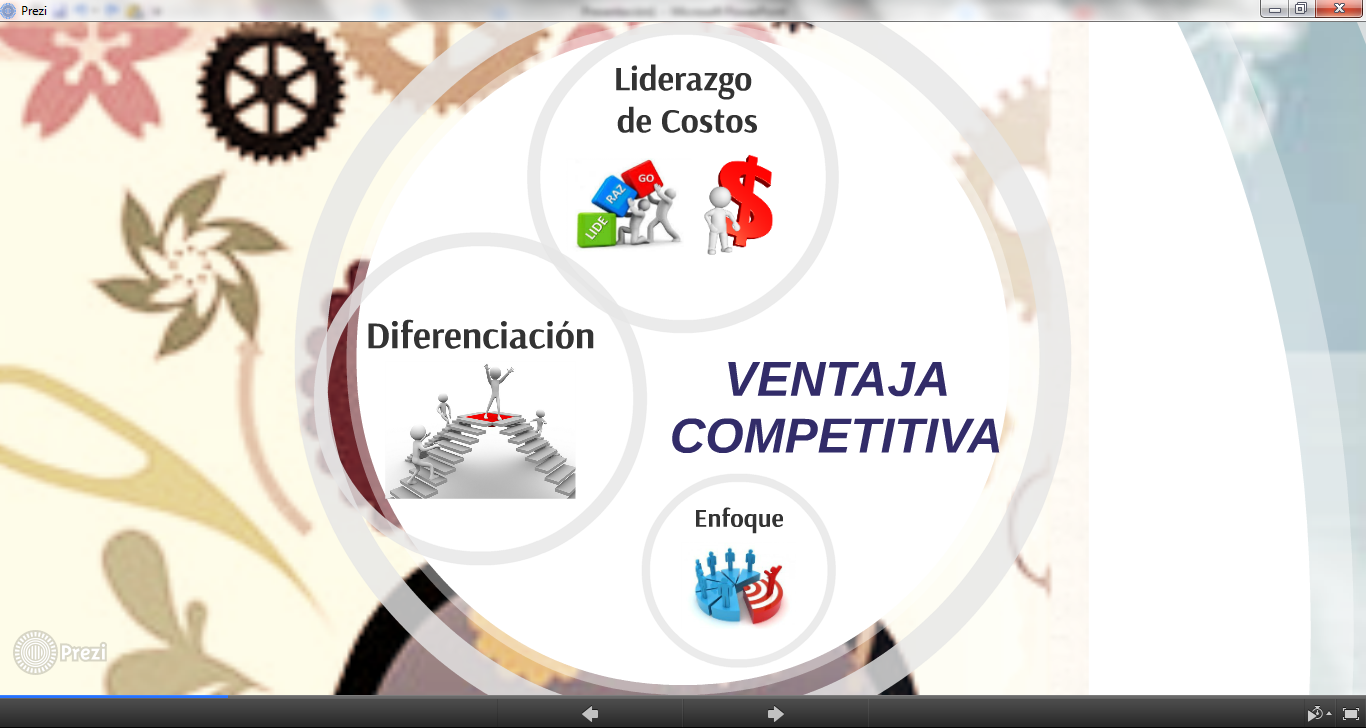 OBJETIVO general
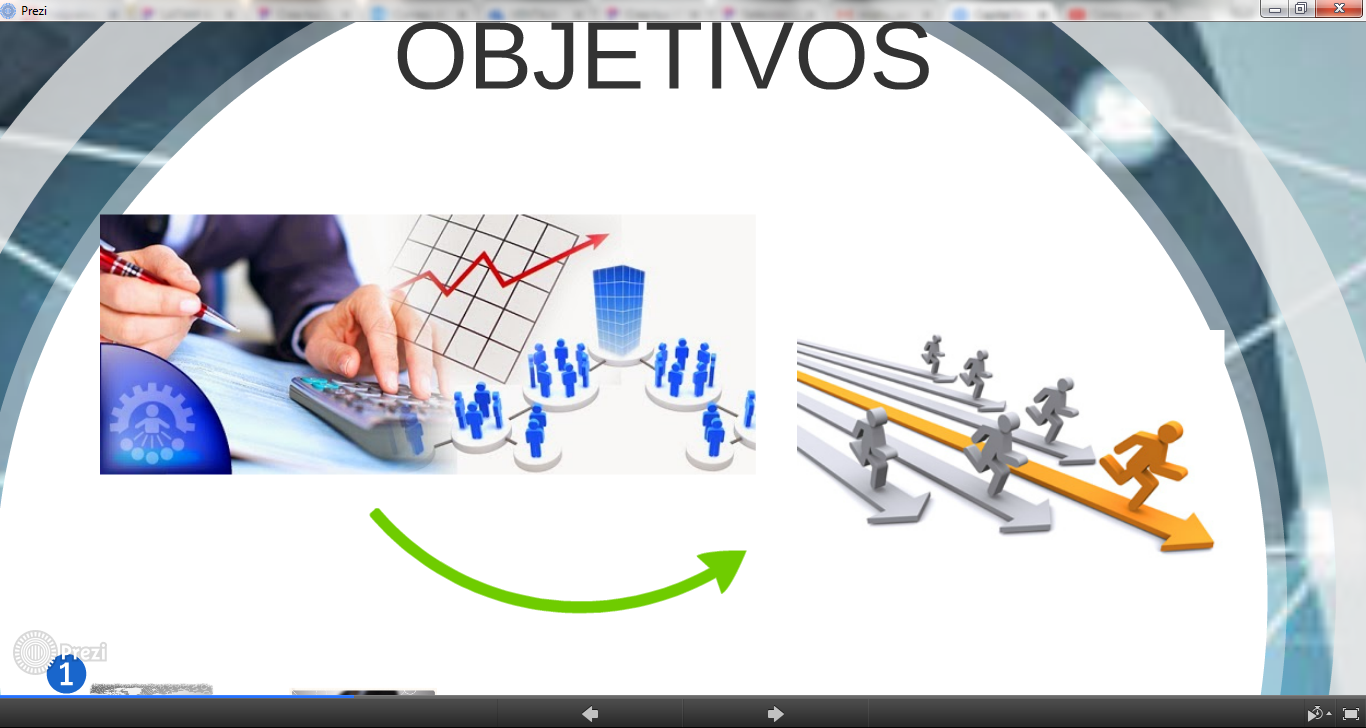 Objetivos específicos
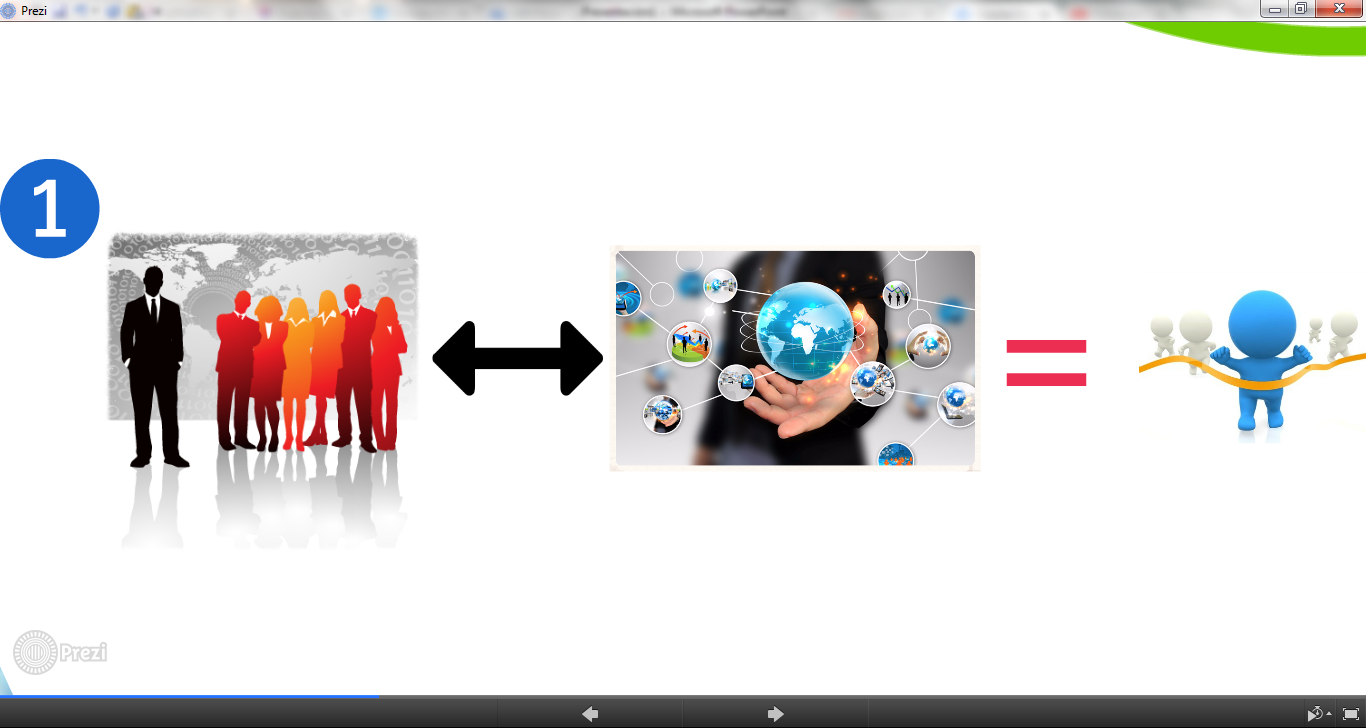 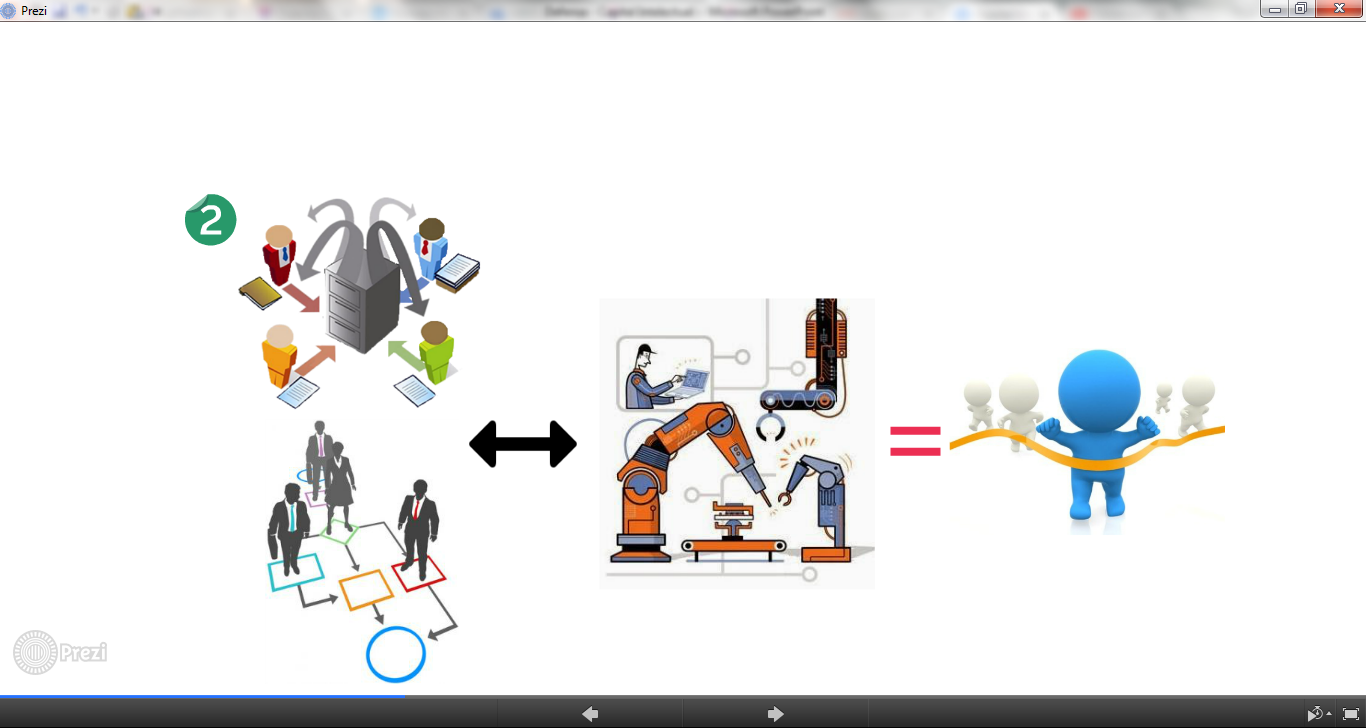 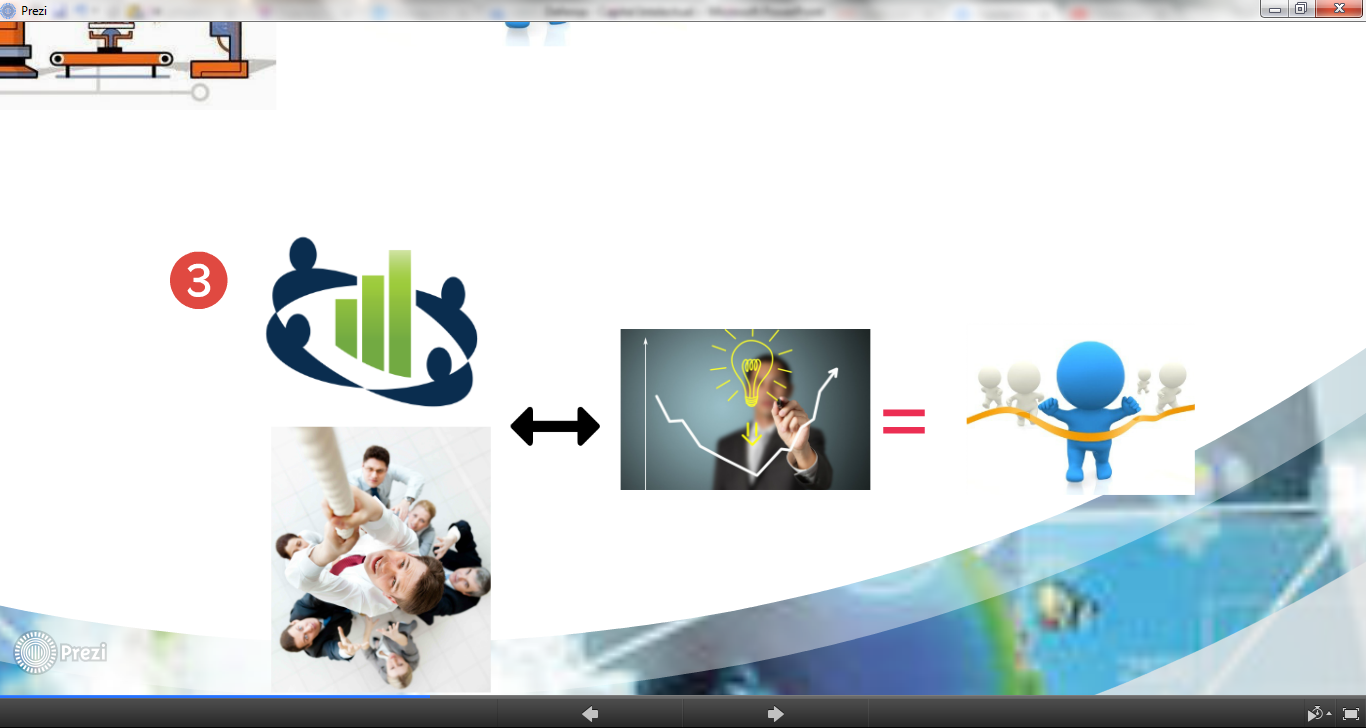 Proceso de la investigación de mercados
1. Fase Cualitativa
Población:
Empresas Medianas del Distrito Metropolitano de Quito
Muestra:
Empresas Medianas del Sector Industrial Alimenticio del Distrito Metropolitano de Quito.
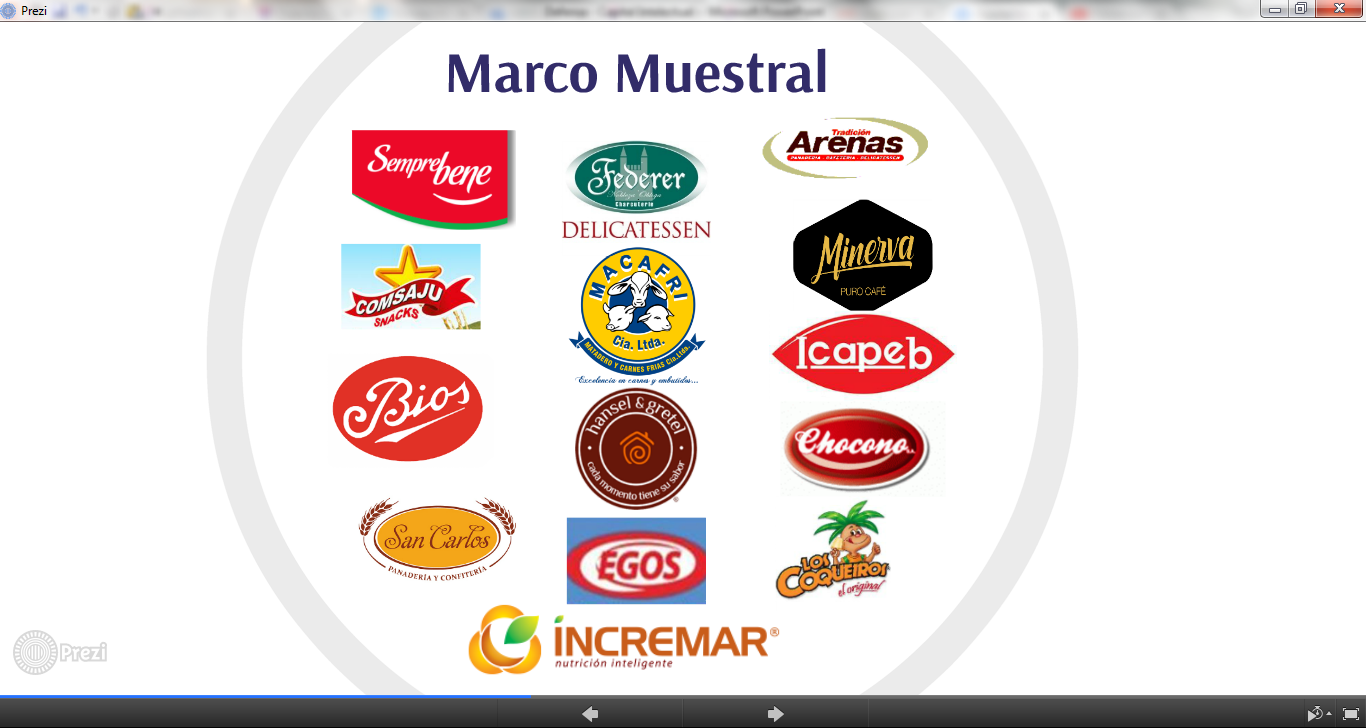 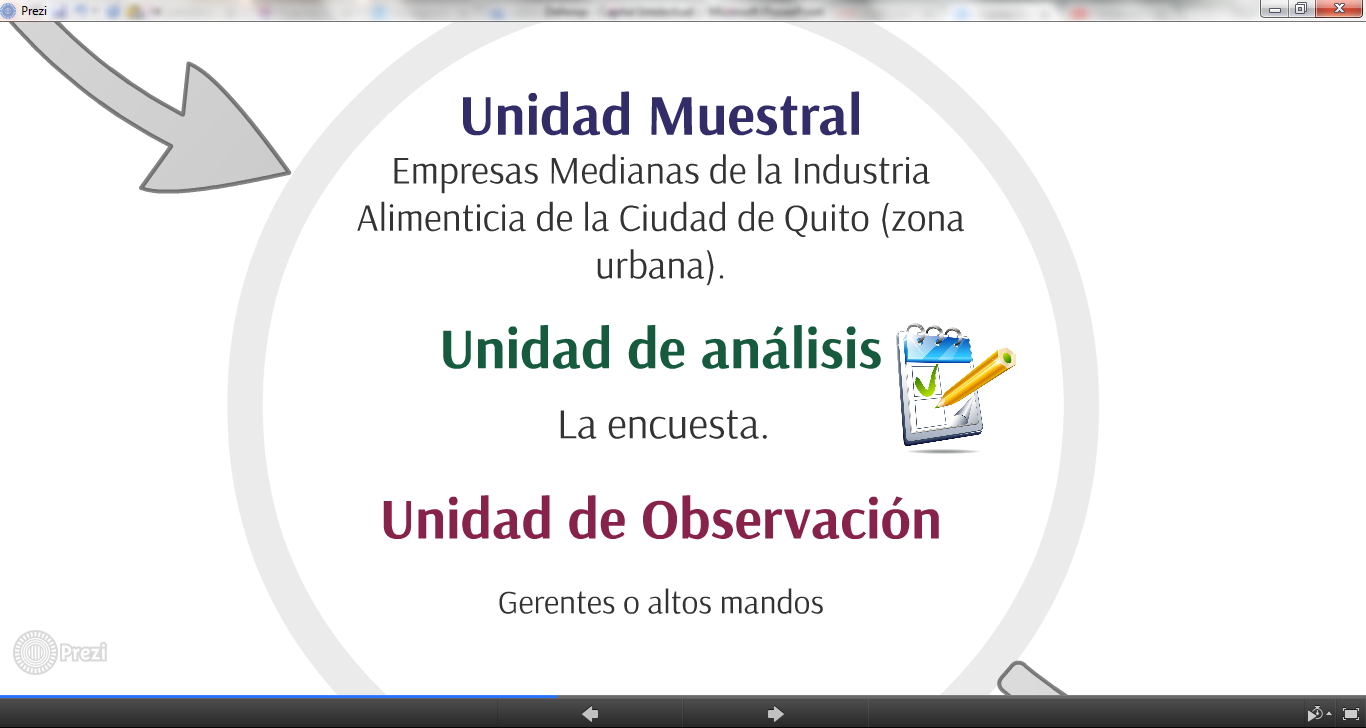 2. Fase Cualitativa
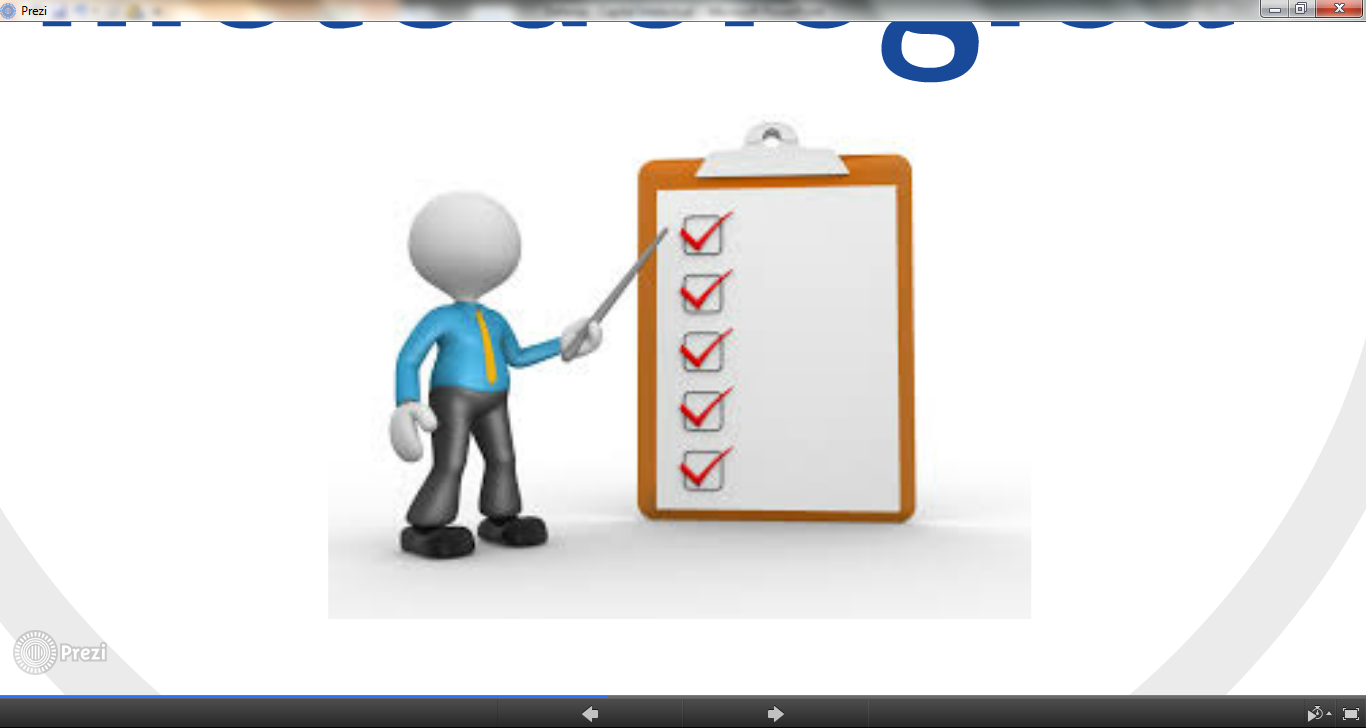 Tipo de investigación
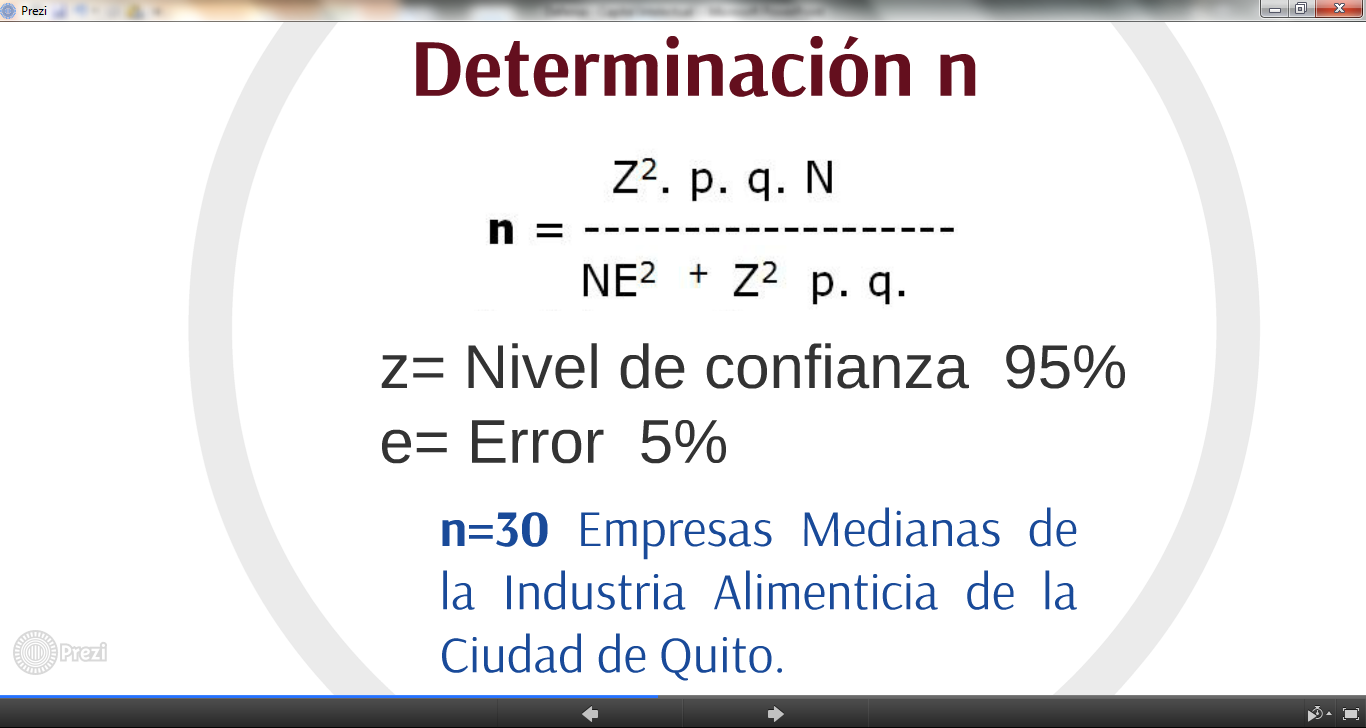 n= 30 
Empresas Medianas de la Industria Alimenticia de la Ciudad de Quito.
3. Análisis – Análisis univariado
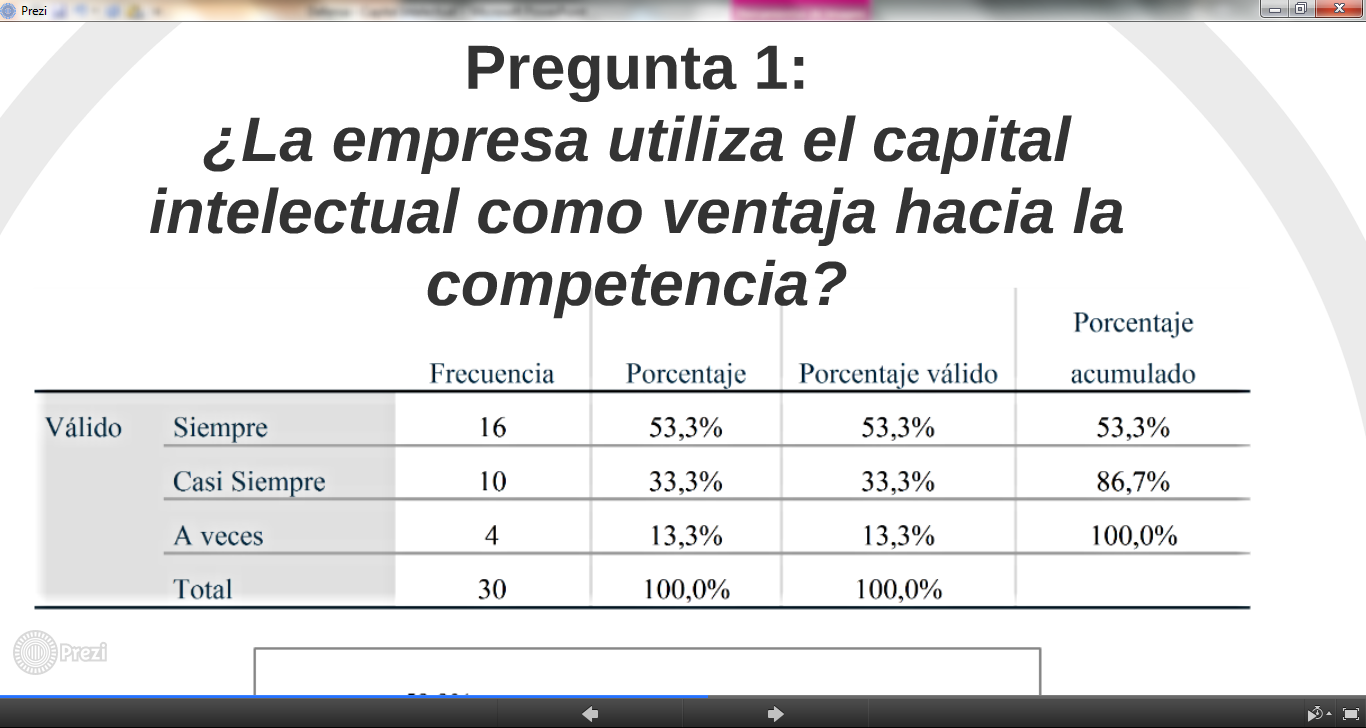 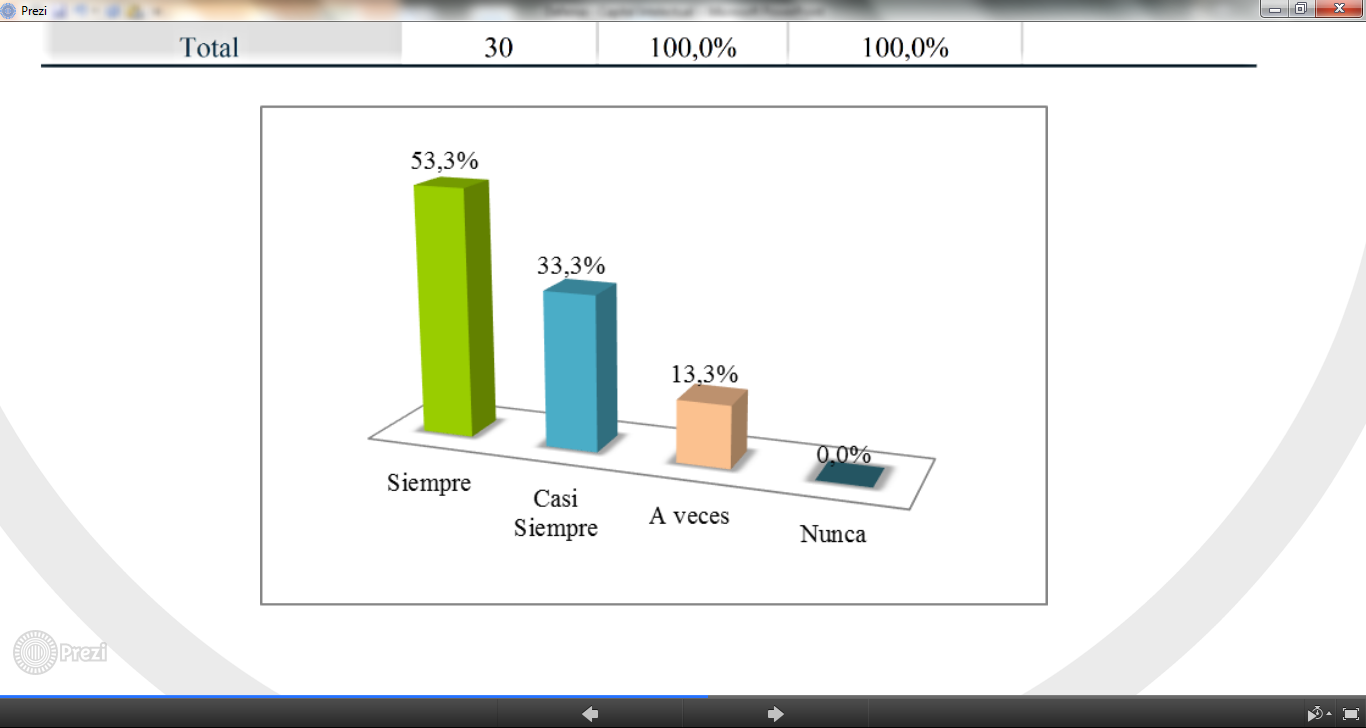 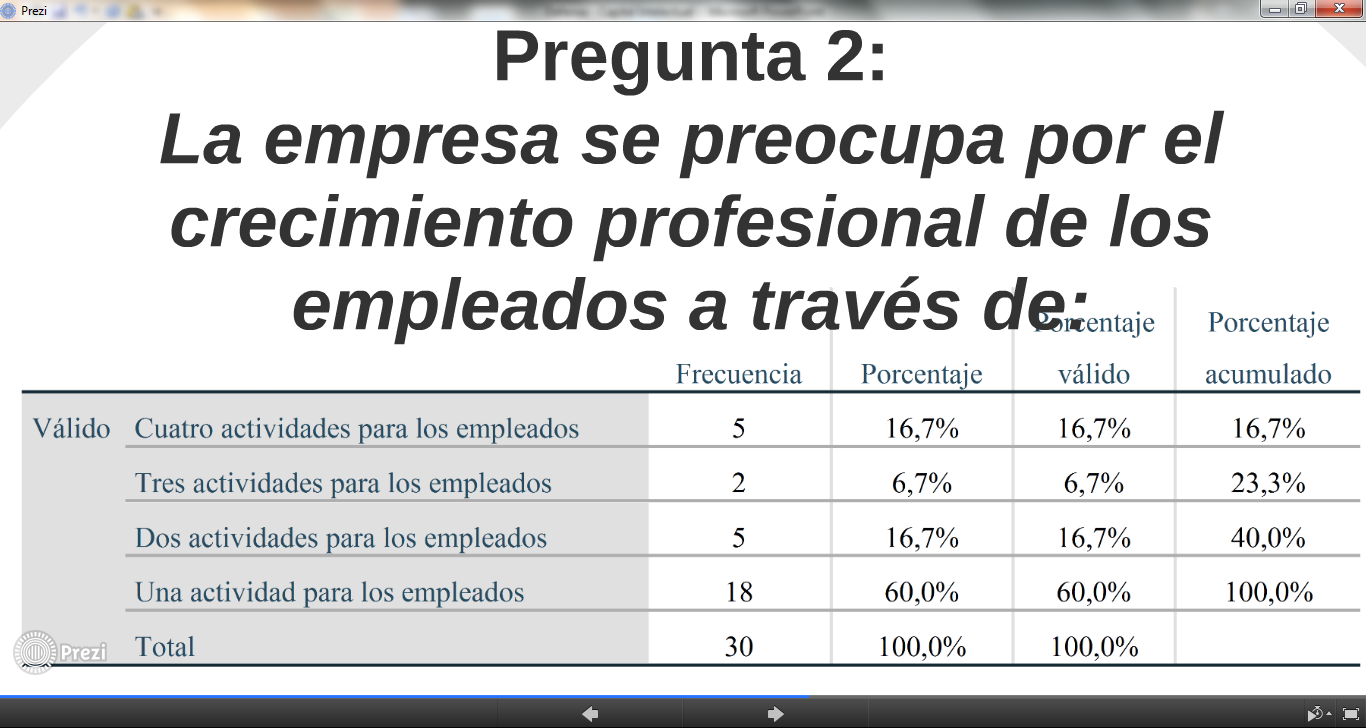 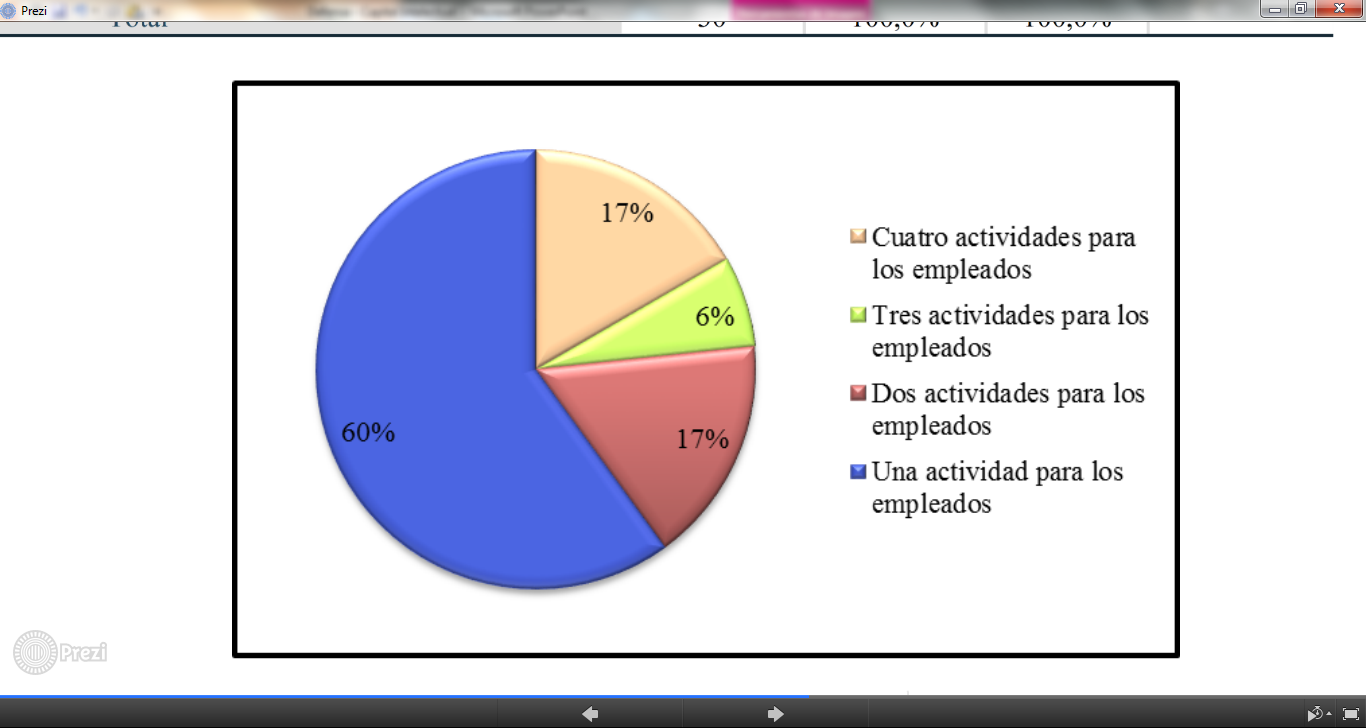 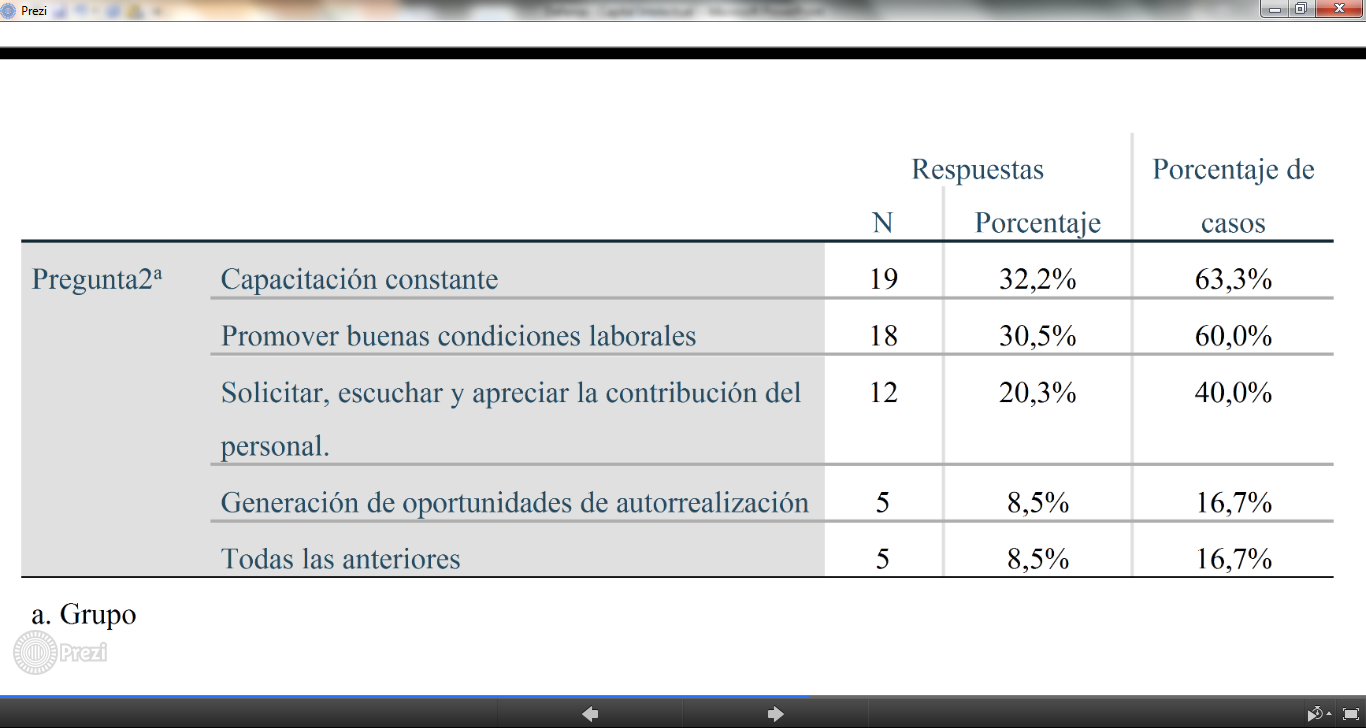 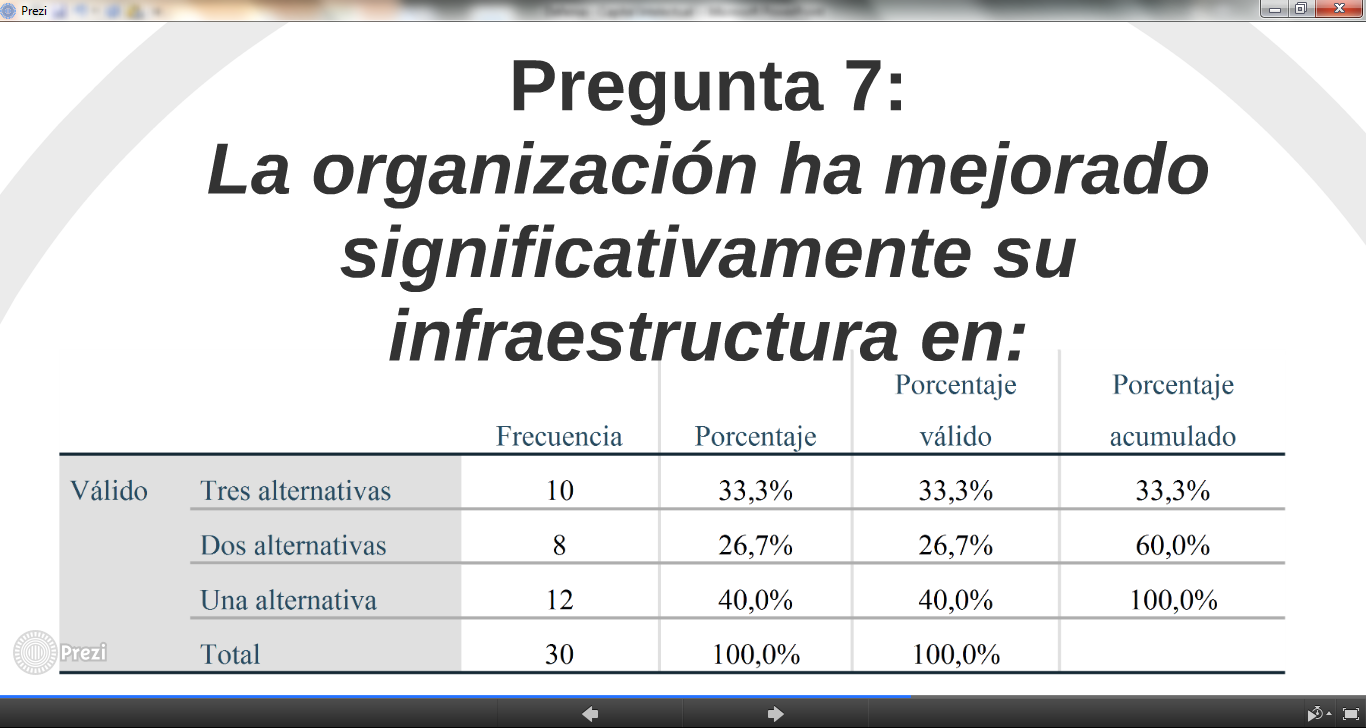 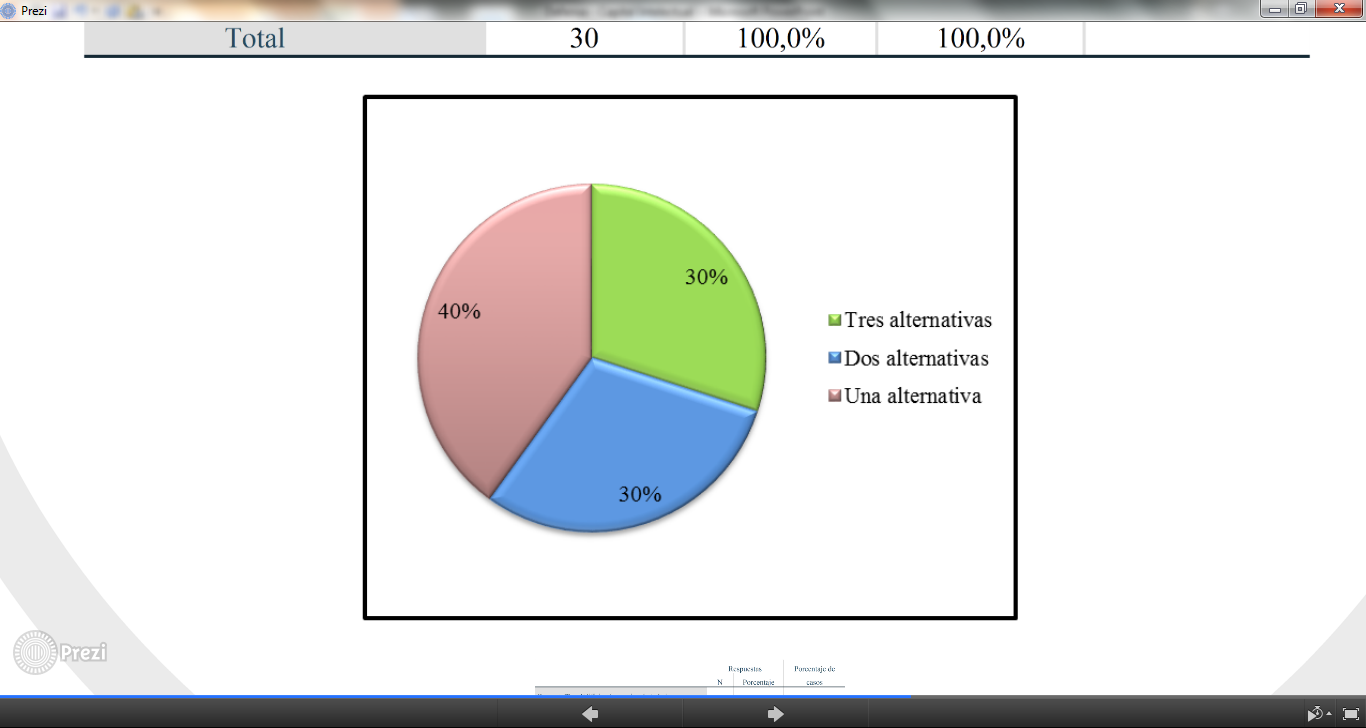 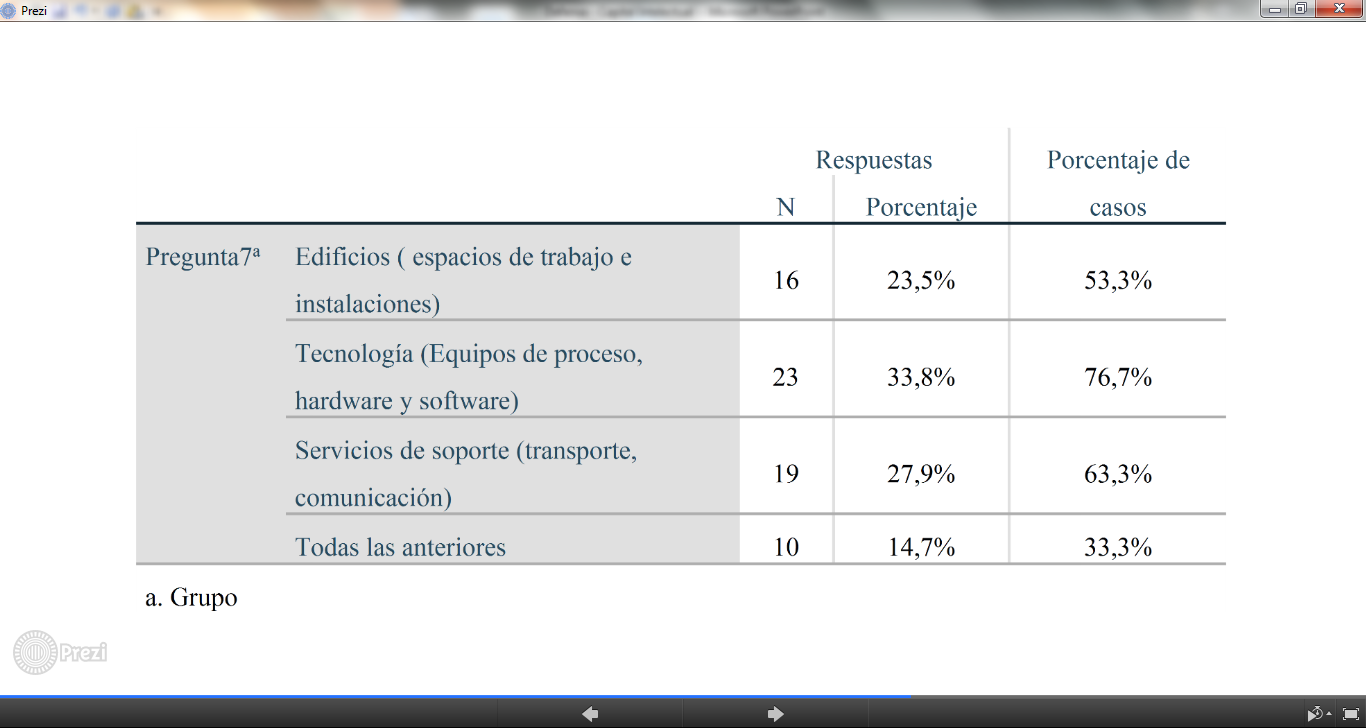 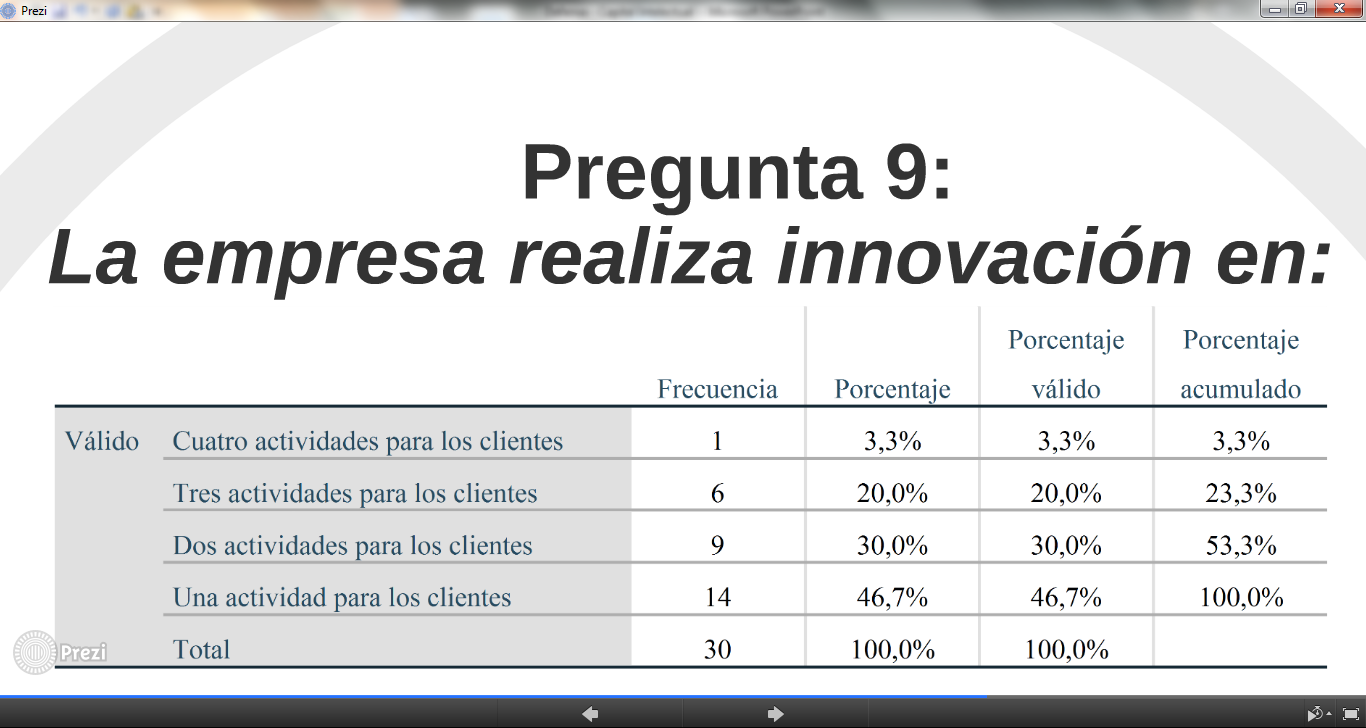 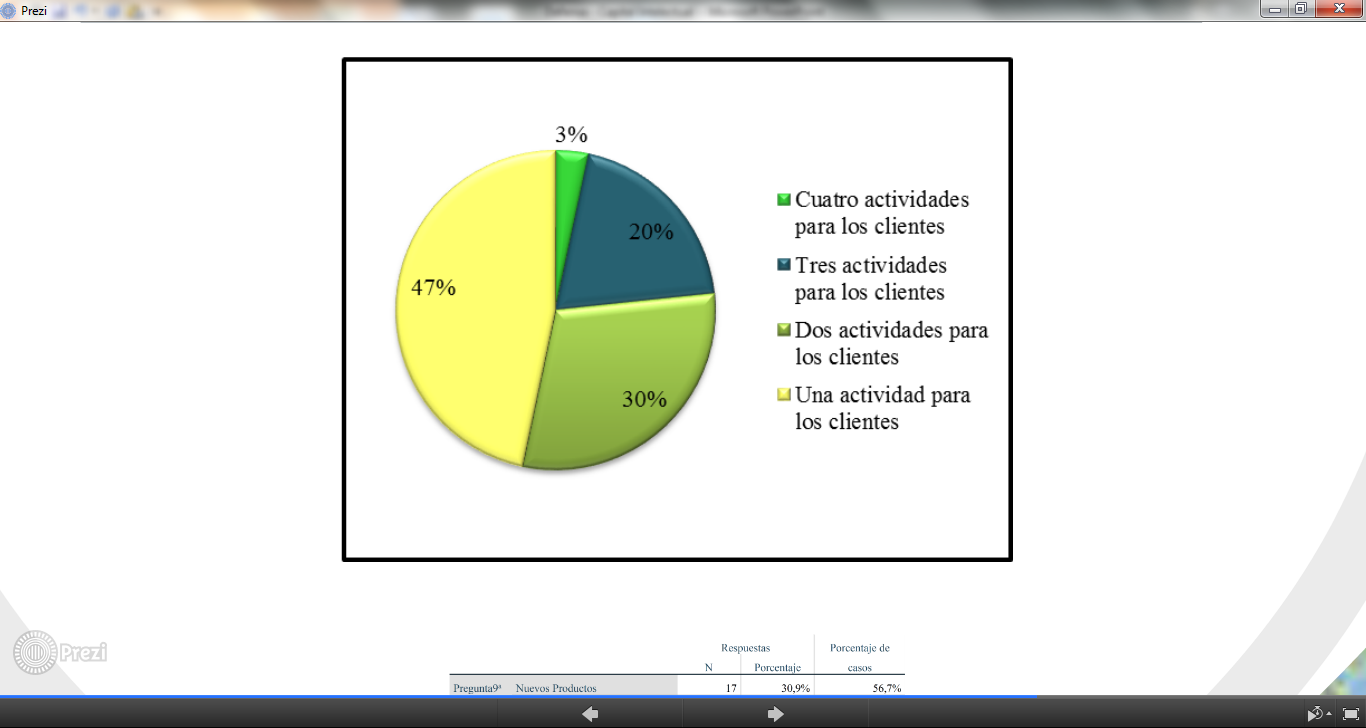 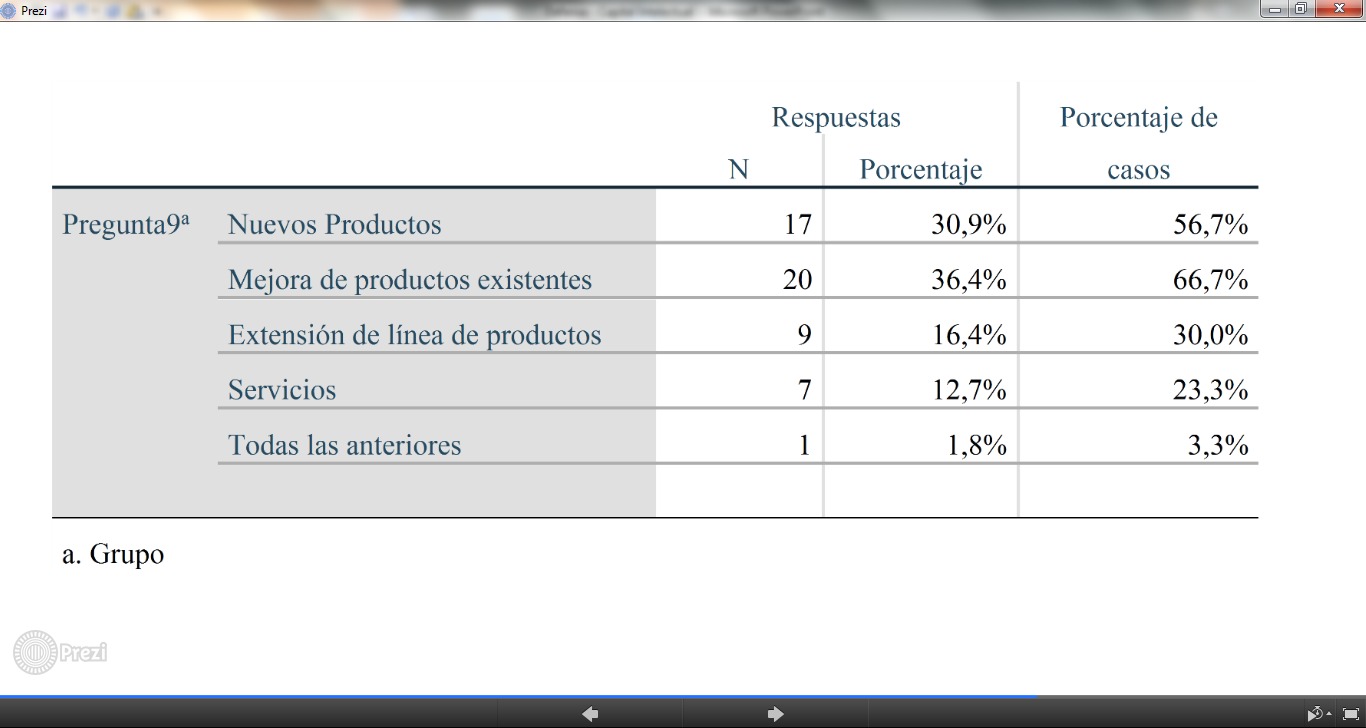 3. Análisis – Análisis bivariado
Tabla de Contingencia: Pregunta 3 vs Pregunta 9
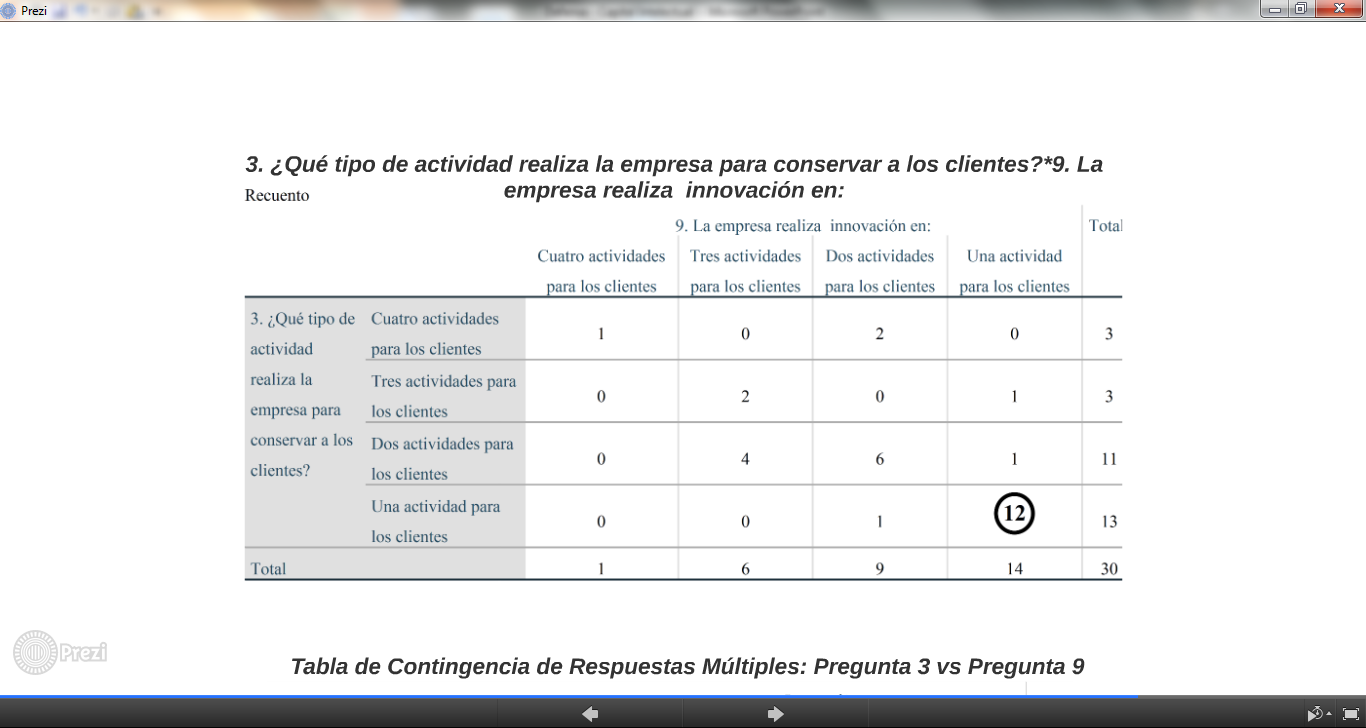 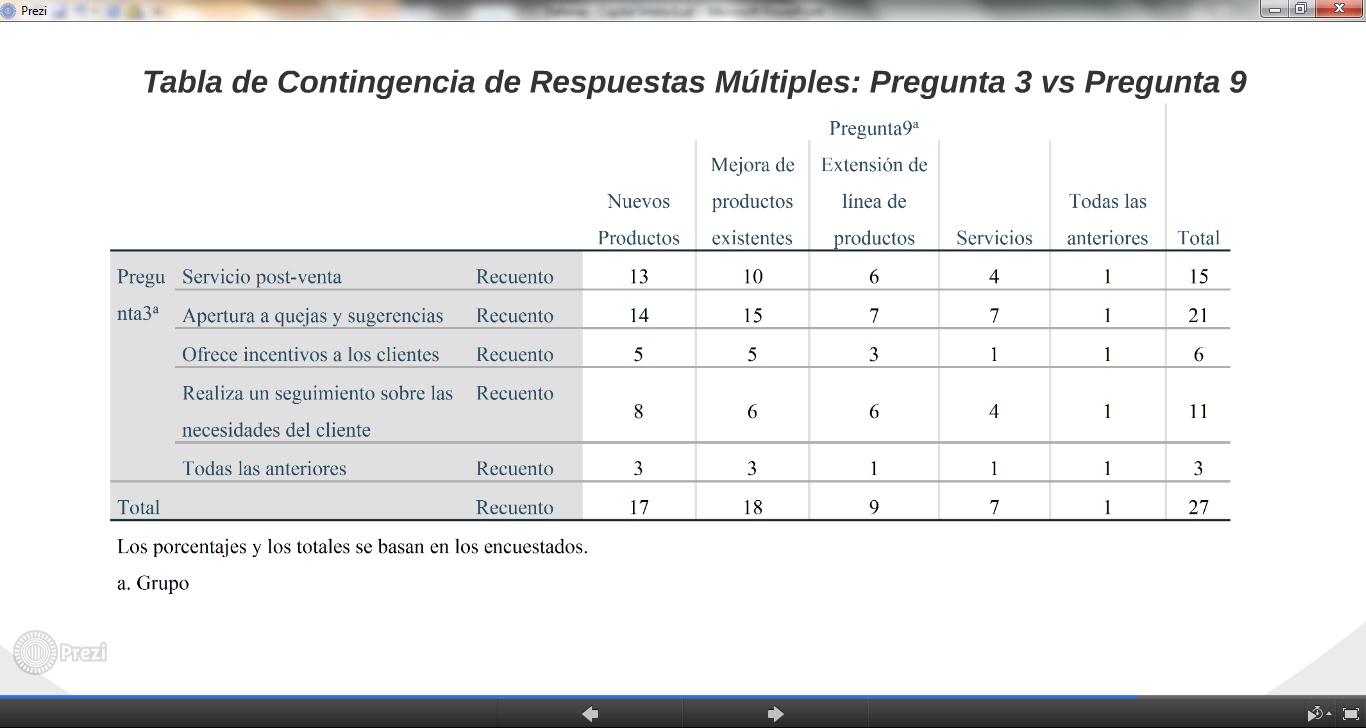 anova
Pregunta 10 vs Pregunta 9
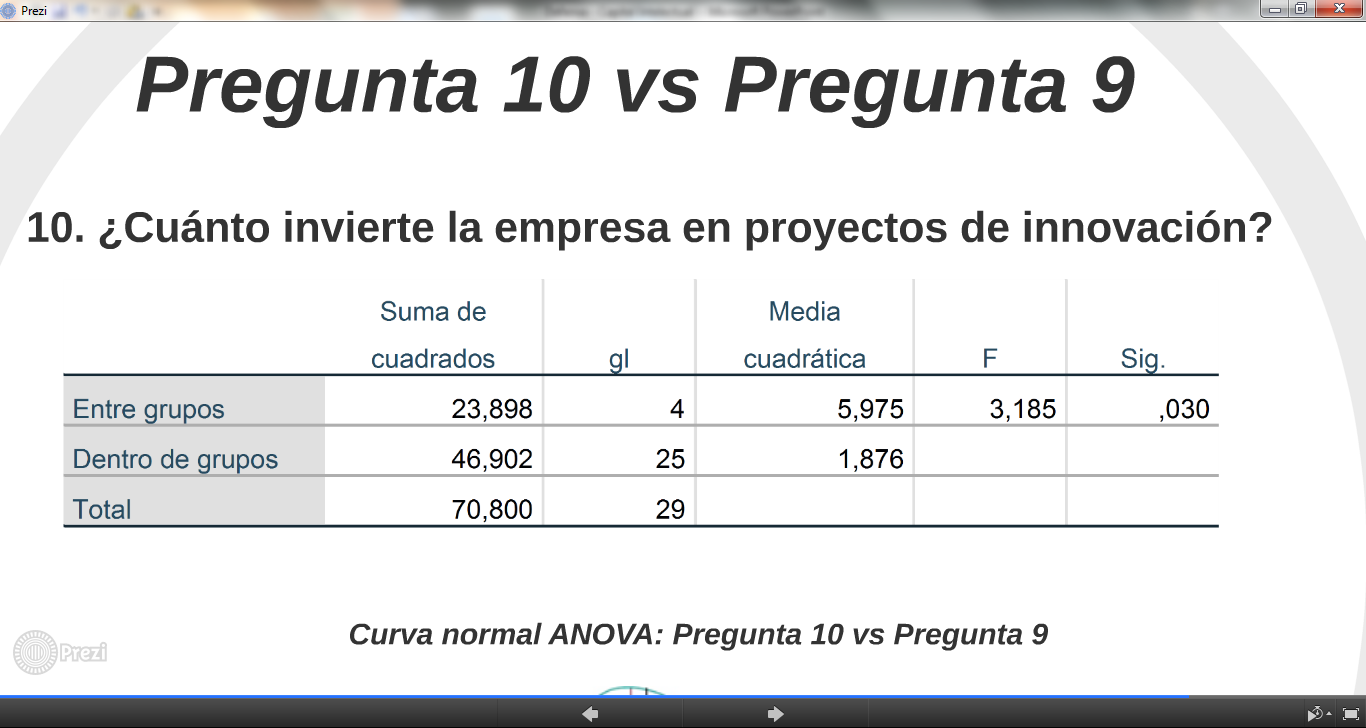 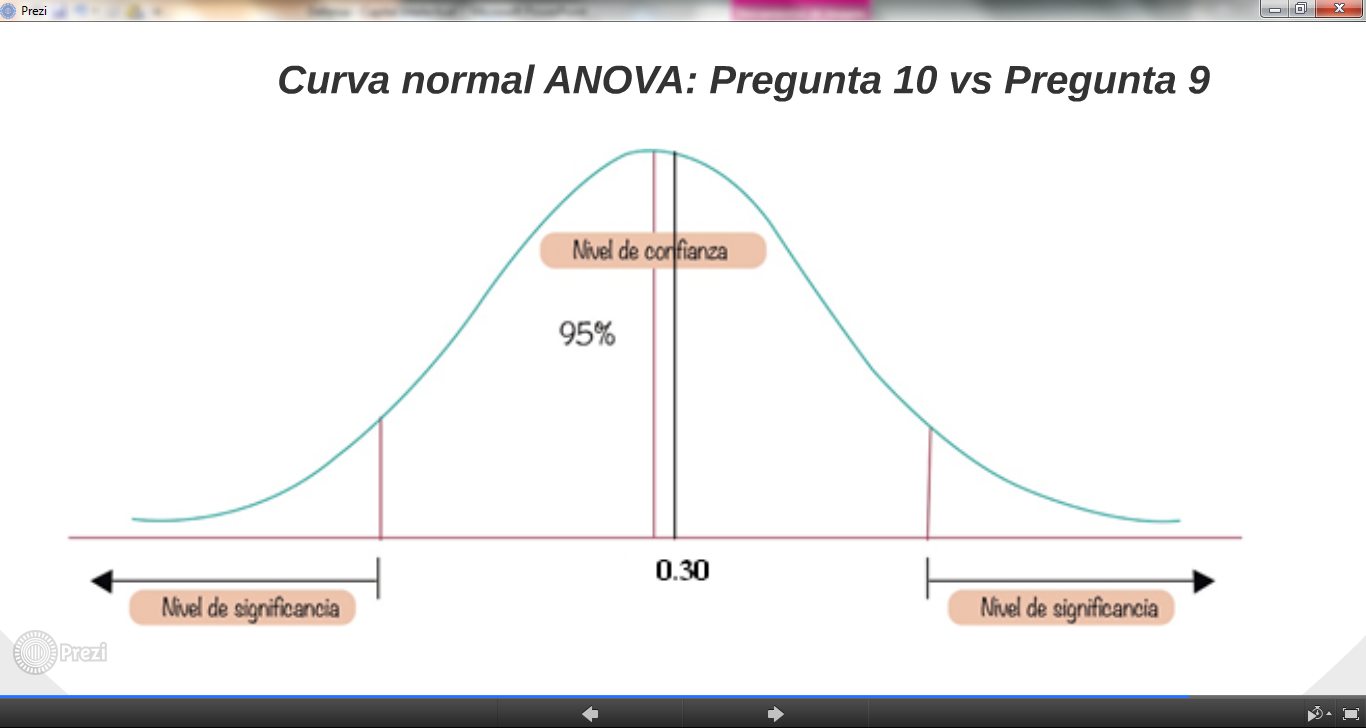 Chi- cuadrado
Pregunta 3 vs Pregunta 9
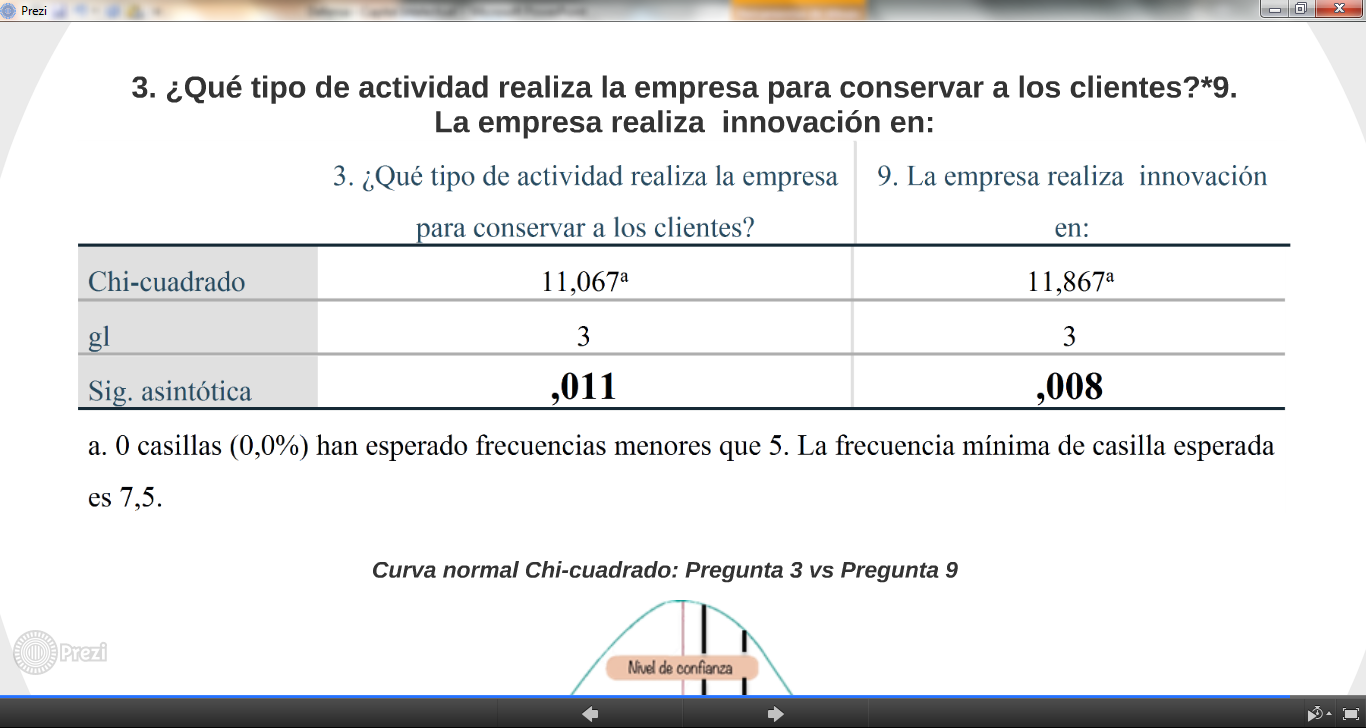 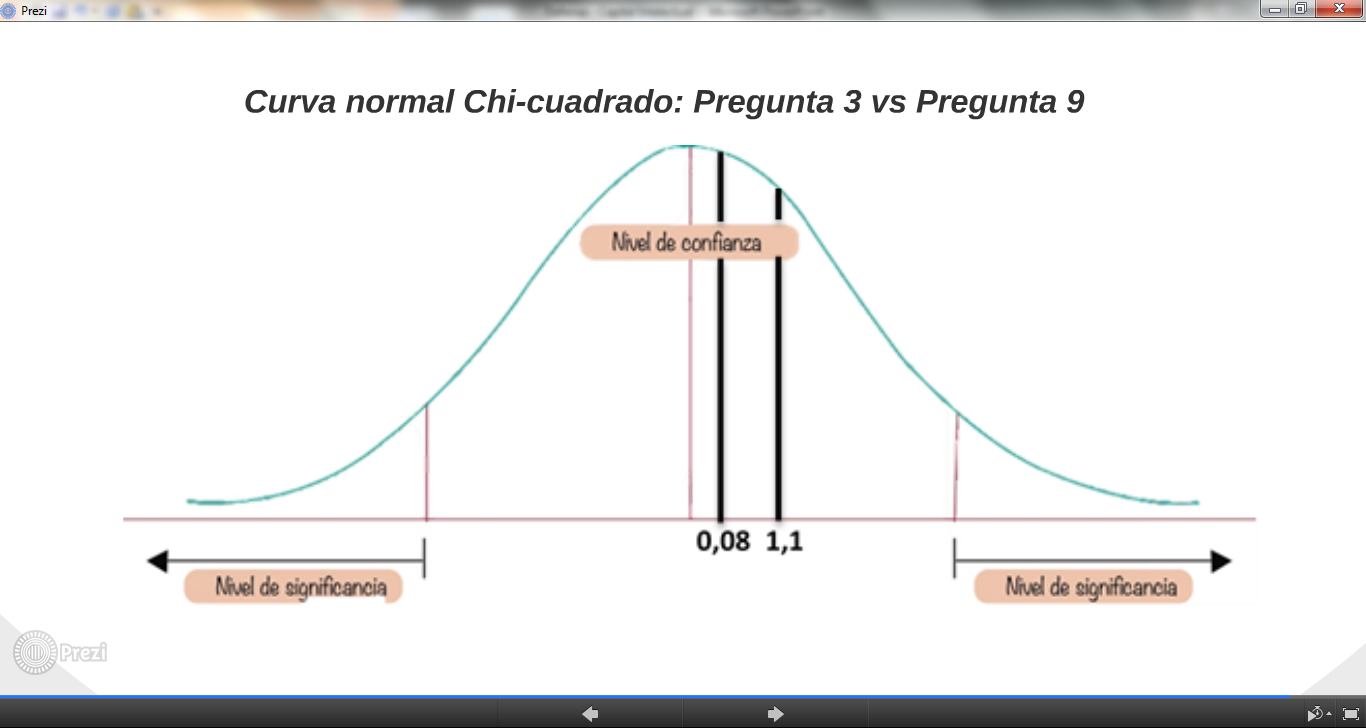 Modelo matemático
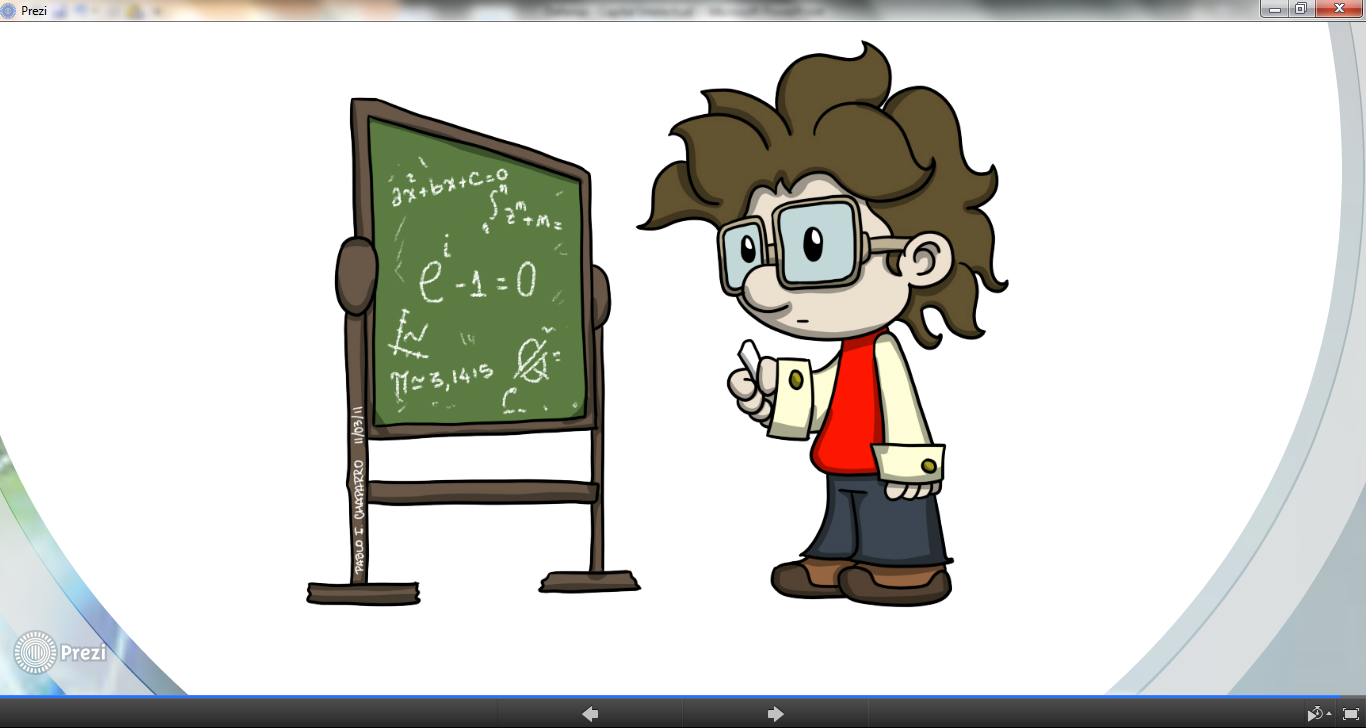 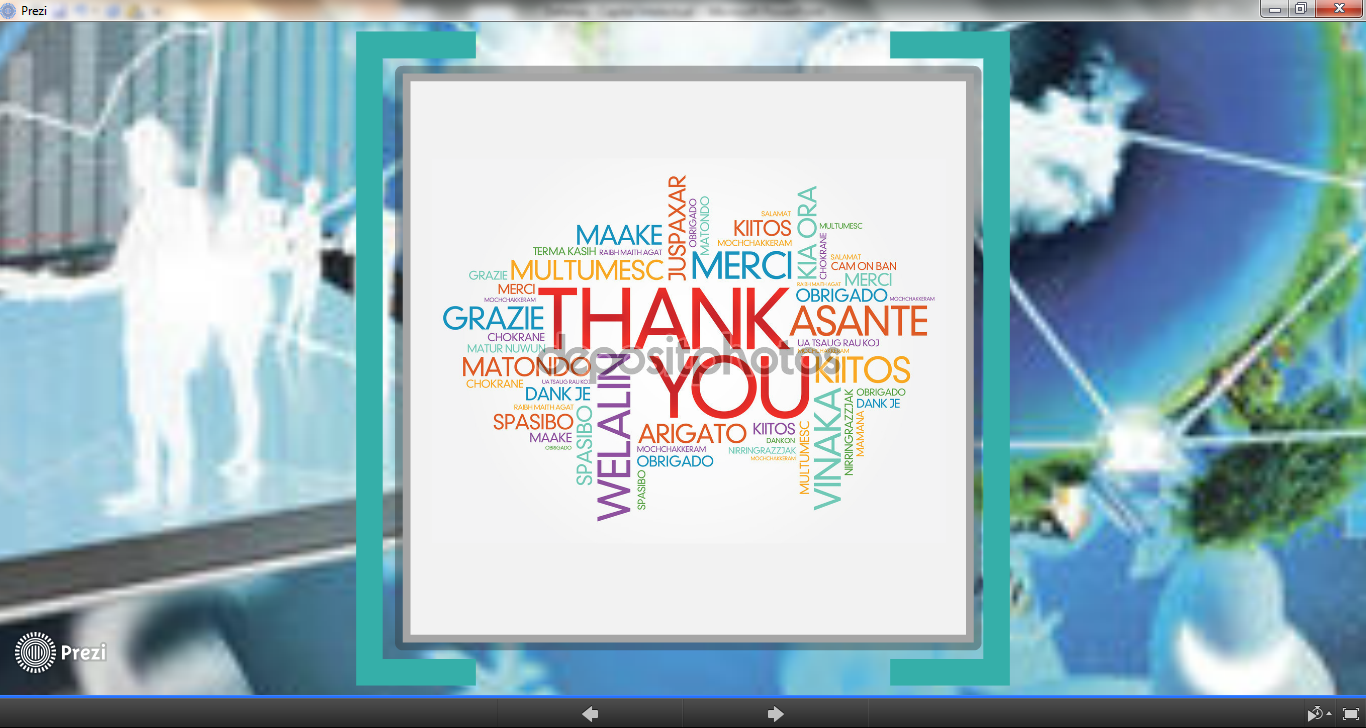